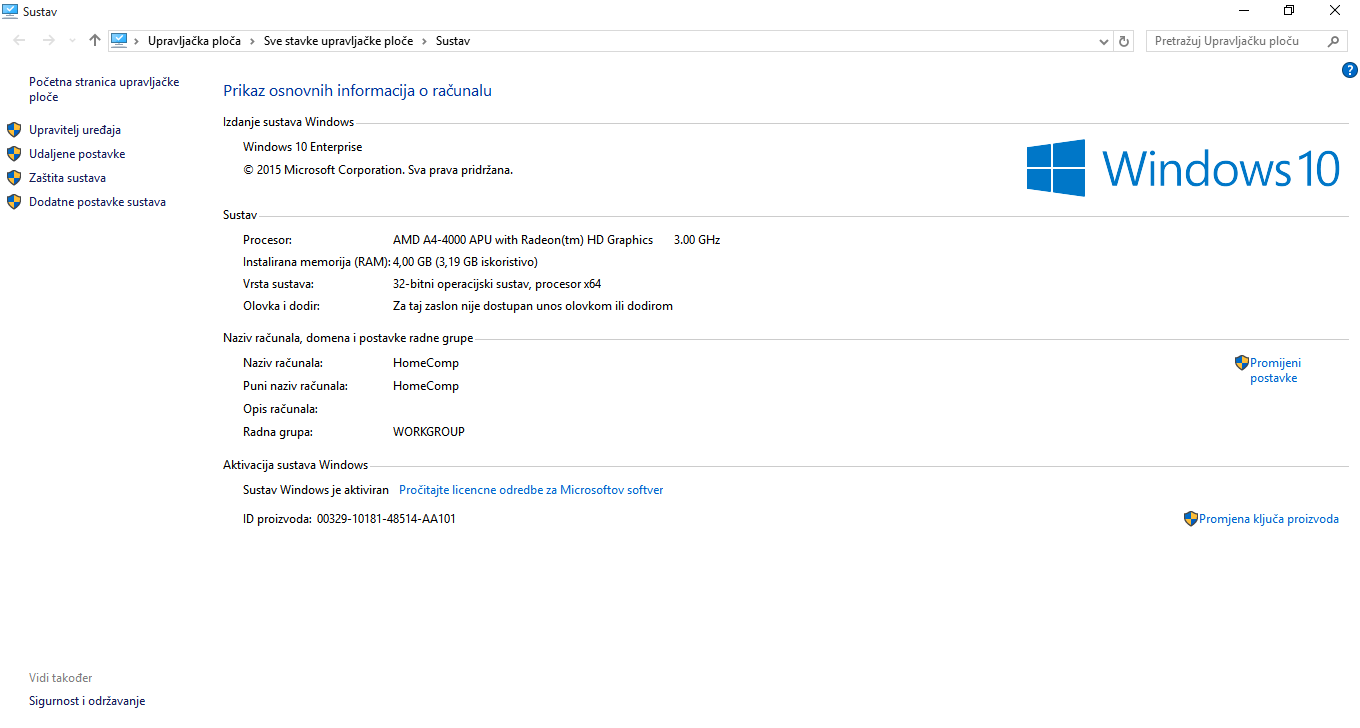 Koji je operacijski sustav instaliran na ovom računalu?
Koliki je radni takt procesora ovog računala?
Koliki je kapacitet radnog spremnika ovog računala?
VGA  priključnica
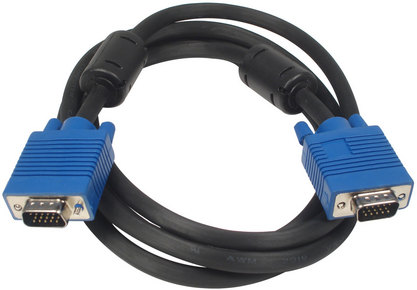 monitor, 
projektor
paralelna  priključnica
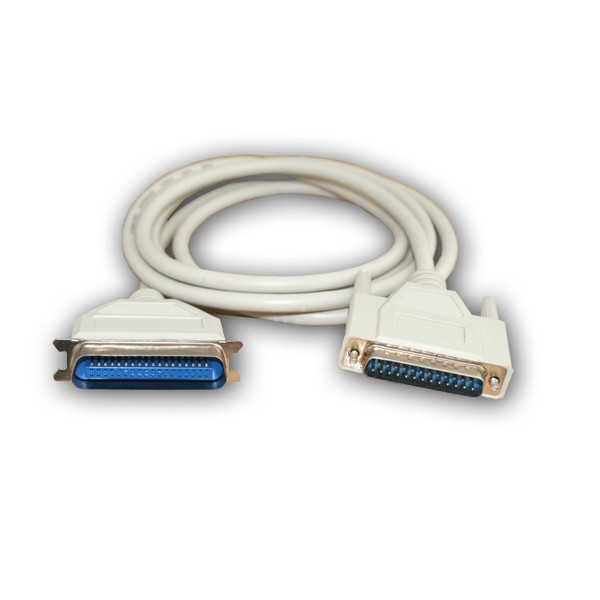 pisač
serijska  priključnica
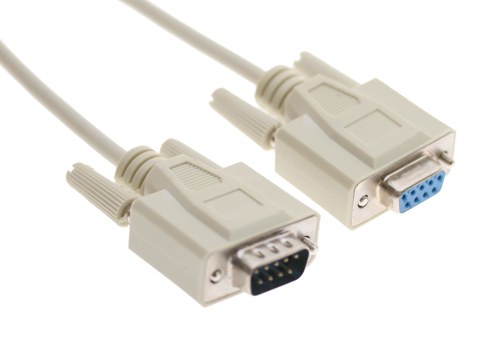 modem
USB razdjelnik/USB hub
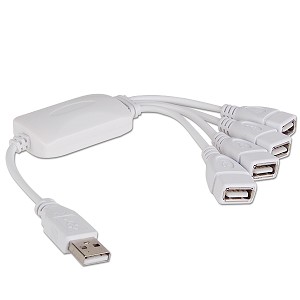 paralelna  priključnica
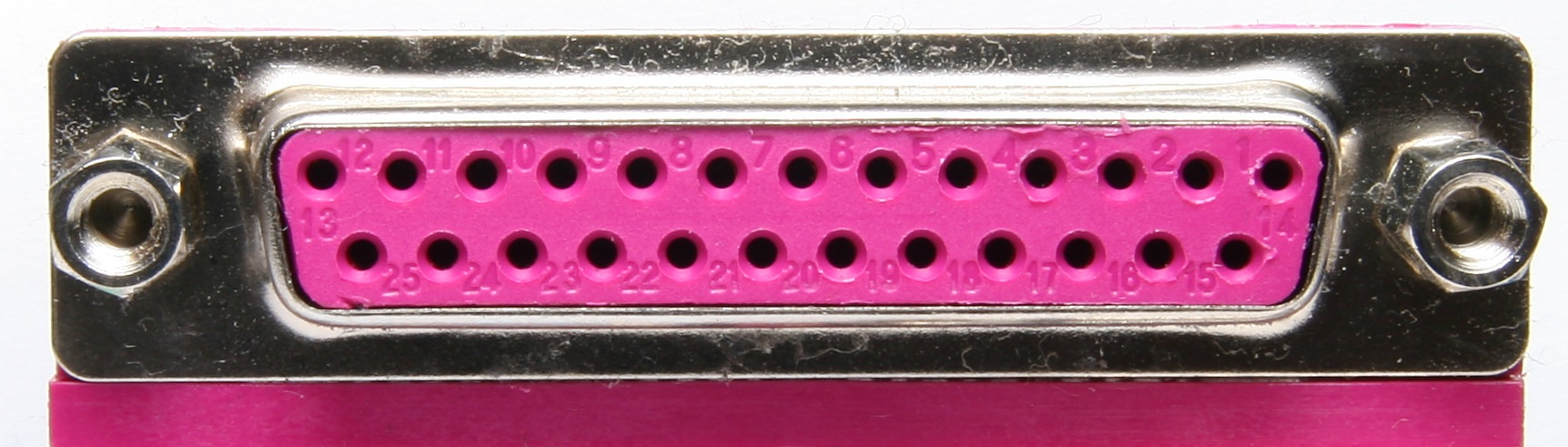 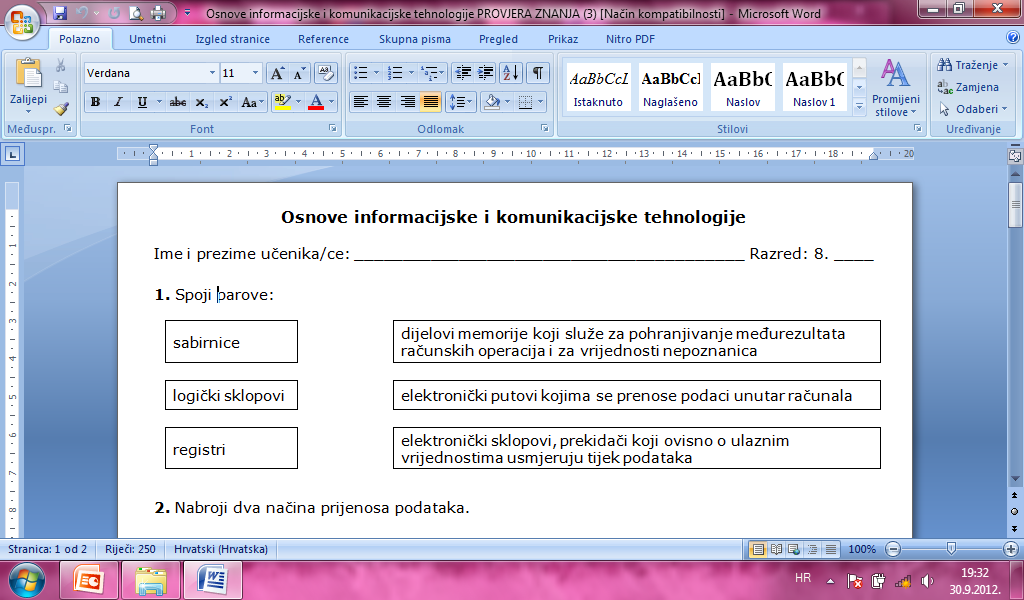 Nabroji dva načina prijenosa podataka.
paralelni
serijski
Nabroji barem tri ulazne jedinice.
miš, tipkovnica, scanner, mikrofon, crtaća ploča, web kamera,...
Nabroji barem tri izlazne jedinice.
monitor, pisač, projektor, zvučnici, slušalice,...
Logička izjava je tvrdnja koja može biti:
istinita
lažna
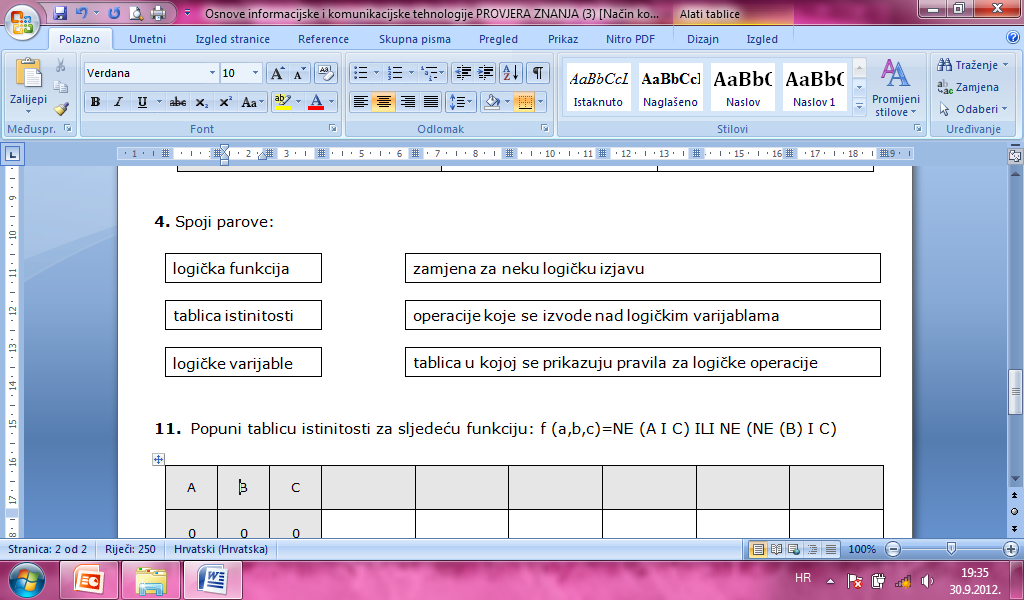 Nabroji osnovna svojstva računala.
kapacitet tvrdog diska
kapacitet radnog spremnika
snaga (radni takt) procesora
brzina prijenosa podataka
Objasni razlike između paralelnog i
     serijskog načina prijenosa podataka.
Dopuni rečenice:Serijski se prijenos podataka primjenjuje pri spajanju _________________, _______________    i ________________ . Paralelni se prijenos primjenjuje pri spajanju _____________ .
tipkovnice
modema
miša
pisača/printera
Objasni pojam kapacitet spremnika.
procesor
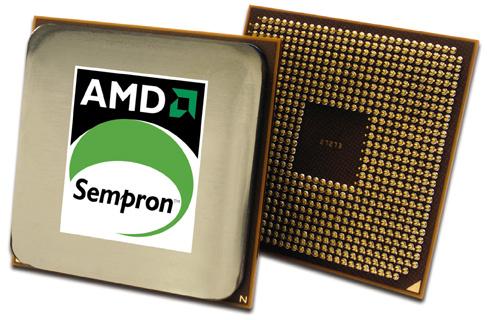 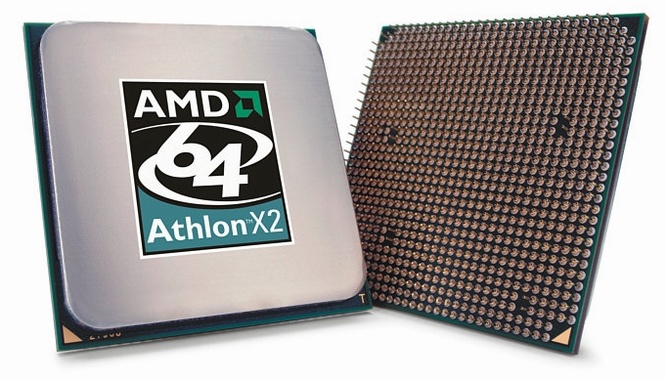 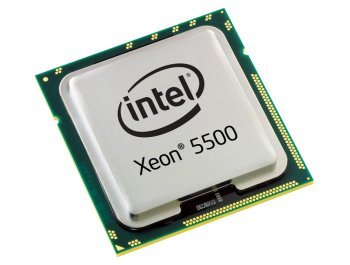 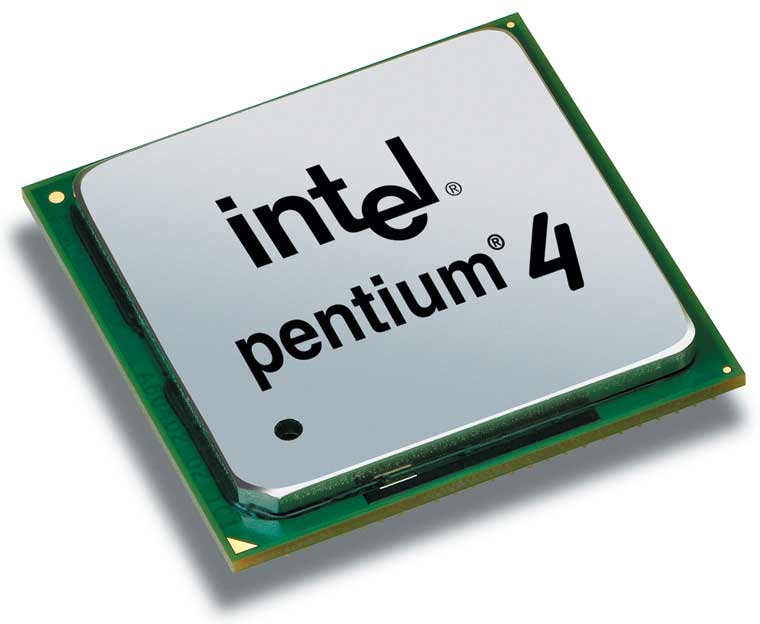 RAM (radni spremnik)
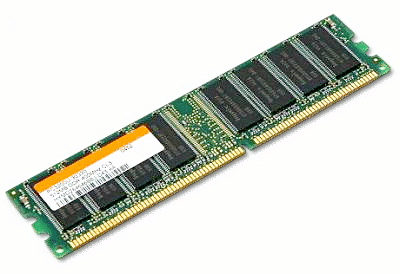 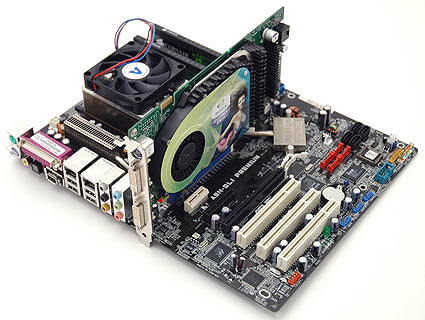 matična ploča
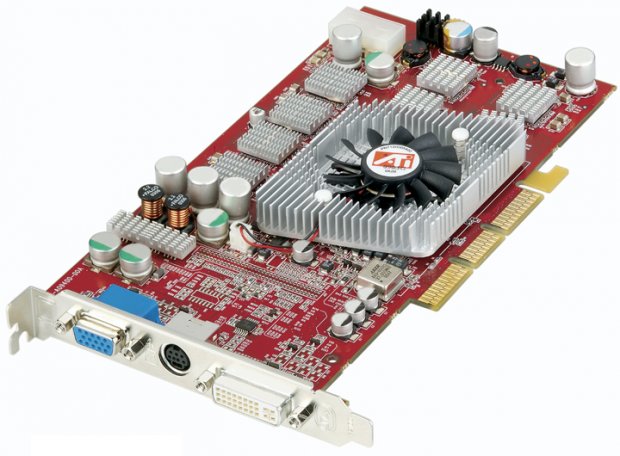 grafička kartica
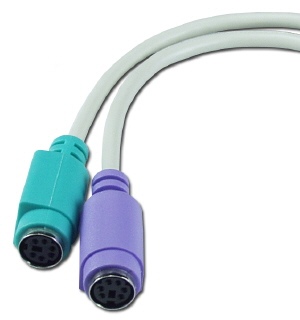 PS/2
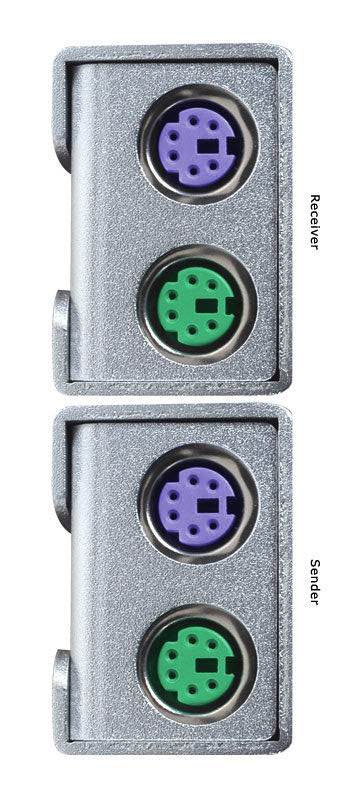 Zaokruži točan odgovor. Koji priključak prikazuje slika?
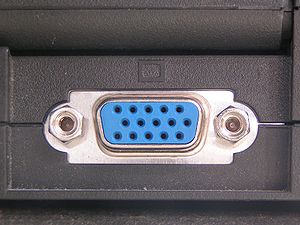 VGA
Serijski
DVI
Firewire
PS/2
23
Zaokruži točan odgovor. Koji priključak prikazuje slika?
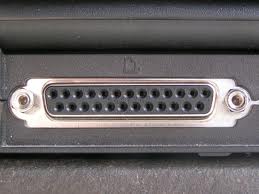 VGA
Serijski
DVI
Firewire
paralelni
24
Zaokruži točan odgovor. Koji priključak prikazuje slika?
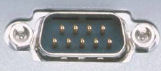 VGA
Serijski
DVI
Firewire
PS/2
25
Zaokruži točan odgovor. Koji priključak prikazuje slika?
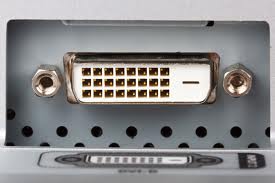 VGA
Serijski
DVI
Firewire
paralelni
26
Što prikazuje slika?
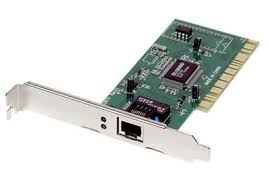 mrežna kartica
27
Što prikazuje slika?
zvučna kartica
28
Što prikazuje slika?
grafička kartica
29
Da li je rečenica logička izjava (DA ili NE)?

Zbroj kutova u trokutu nije uvijek 180 stupnjeva.

Ponedjeljak dolazi poslije srijede.

Matematika je najbolji predmet.

Zašto pada kiša?

Četiri je lošije od pet.
DA
DA
NE
NE
NE
F (A,B,C)=NE (A I B) ILI (NE (A) I NE (C))
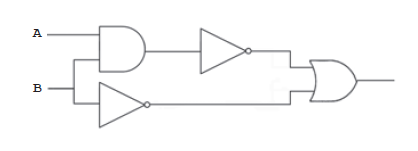 NE (A I B)
A I B
NE(B)